Management training: Lean Leadership 2018Create Vision & align goals through Hoshin KanriEmia Hu15th November 2018Version: 2
Lean Leadership Development Model
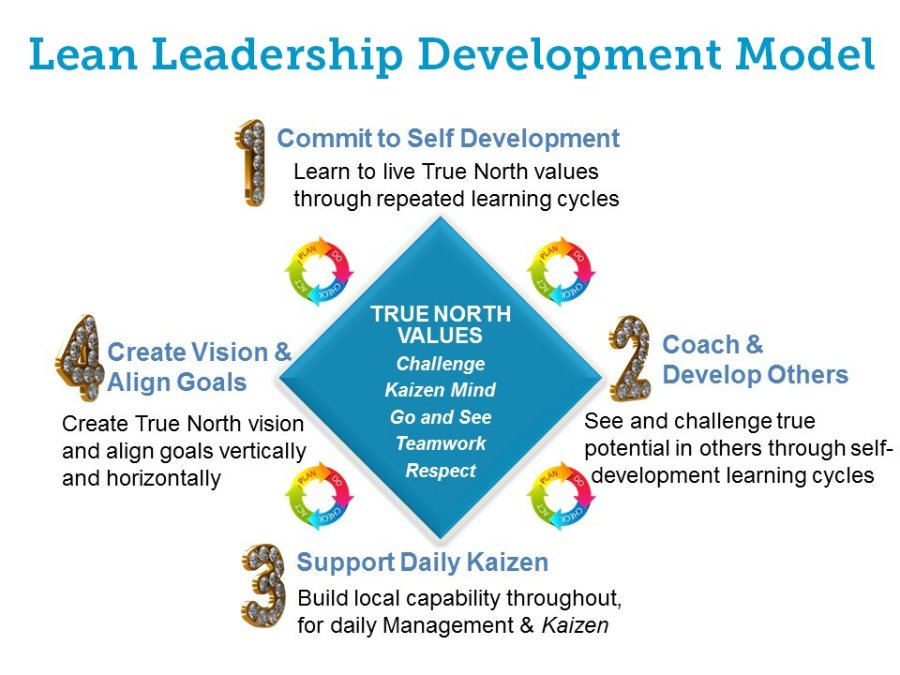 [Speaker Notes: The guiding principle for developing yourself as a lean leader are the true north values
To come to the true north values, repeating PDCA‘s are necessary.]
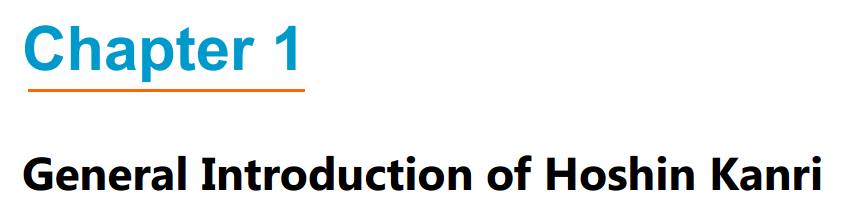 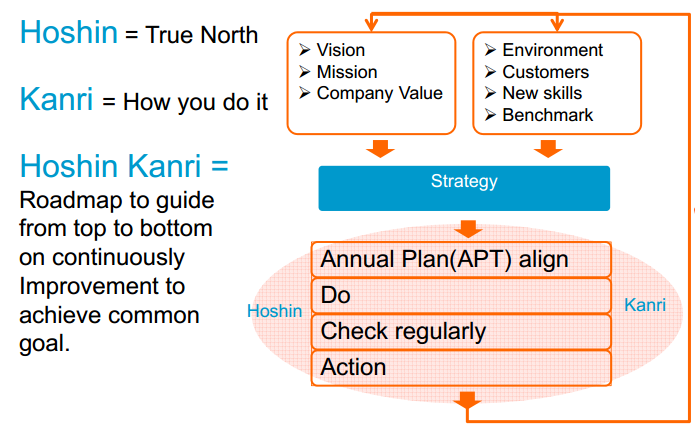 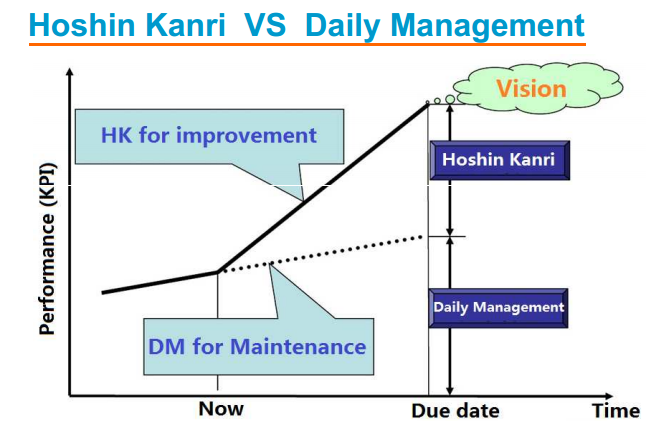 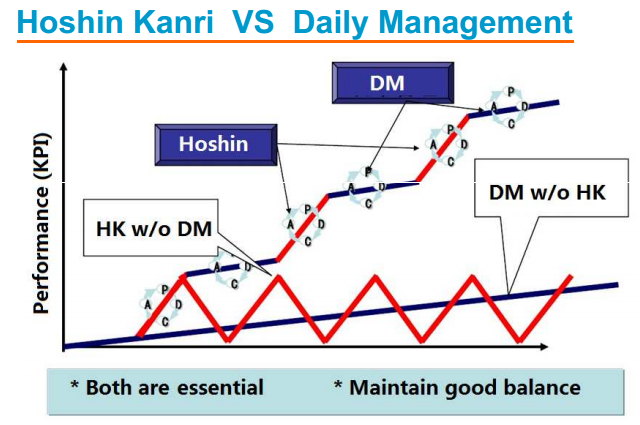 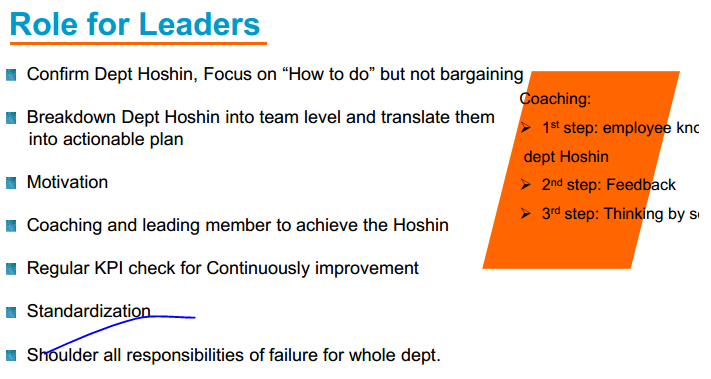 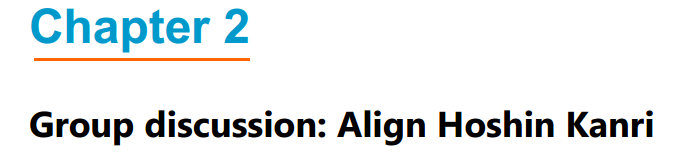 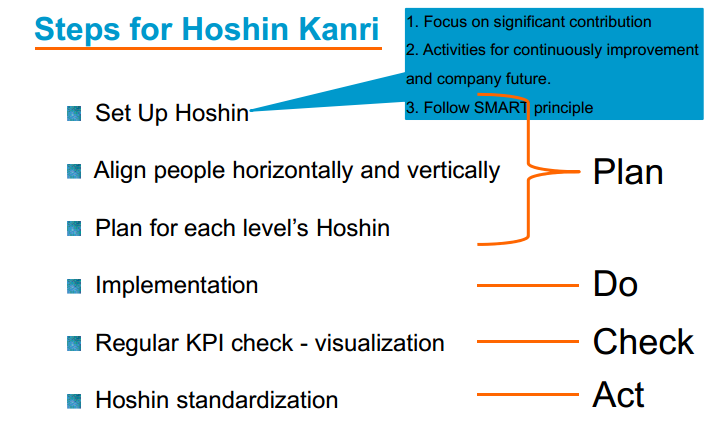 Way 1
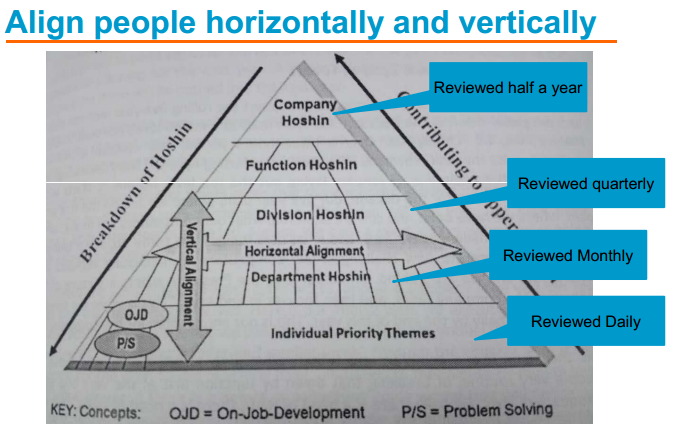 Way 2
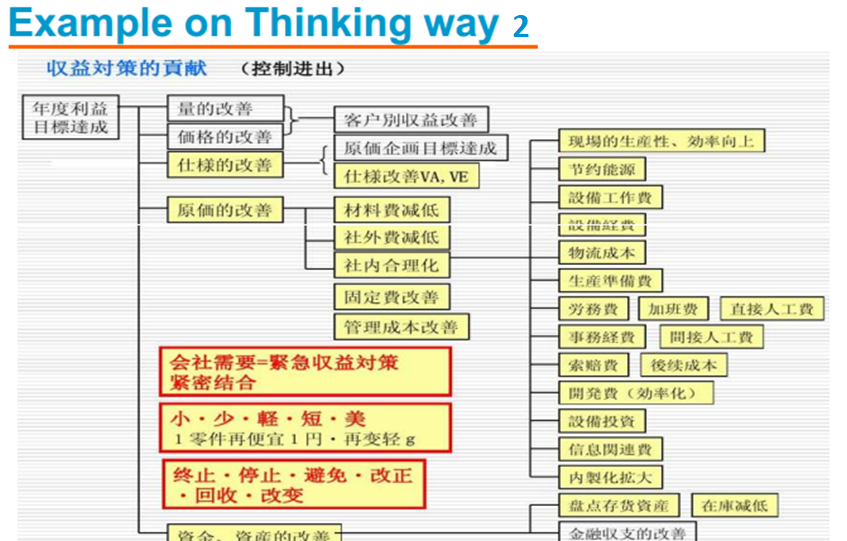 Way 3
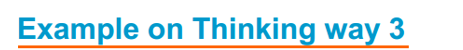 BSC
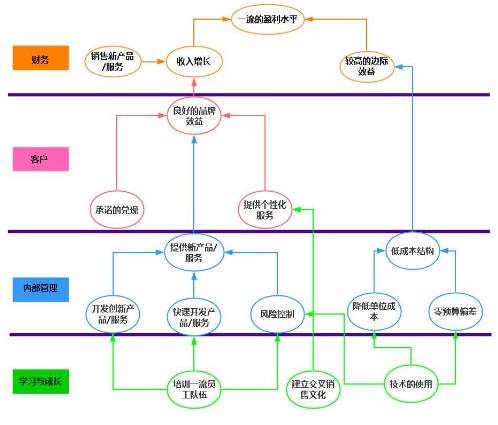 Group Discussion
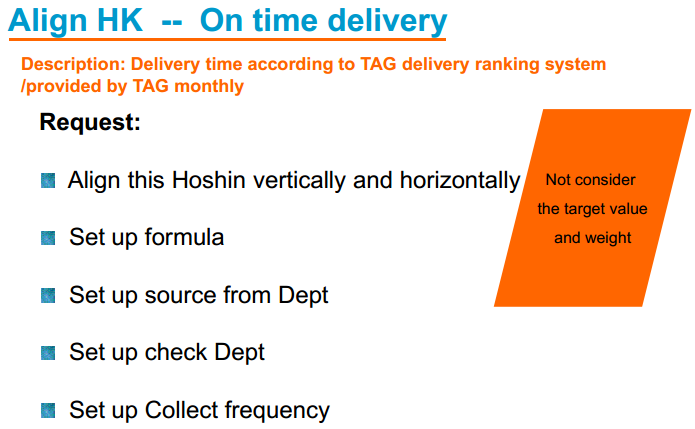 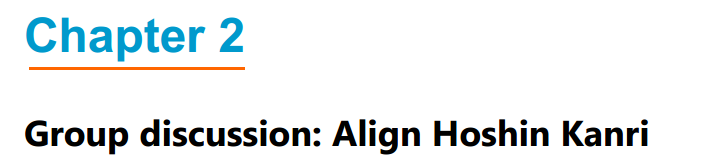 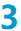 Pratice: Plan for each level’s Hoshin
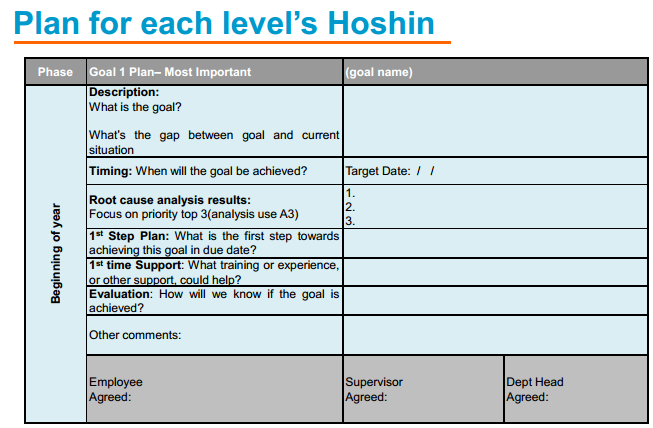 End